Mrs. Boshell’s Buzzworthy News
 November 12, 2024
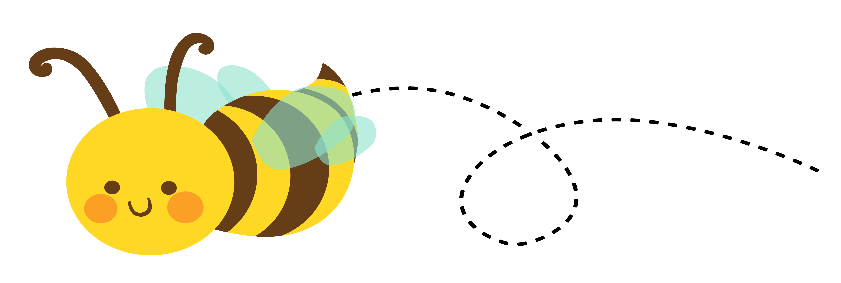 Hive Happenings
Spelling:  
Long e, homophones
Reading: 
Making inferences, sequence, clarifying

Grammar: 
Singular and plural nouns
Math:
 money- identifying coins, collection of coins

Social Studies/Science: 
 turkeys

Leader in Me:
LIM binders
Important dates
November 13th- progress reports go home
November 18th- American Village Field Trip
November 19th- Student led-conferences
November 22nd- Spirit Day-Camo Day 
November 25th- 29th- Thanksgiving break
December 6th- Jingles and Jammies
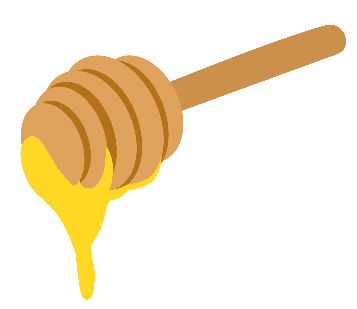 Sweet Reminders


Language Arts-
Friday- 2.5 reading comprehension test, grammar test, and spelling test
Math-	
Math minor grade-money


.
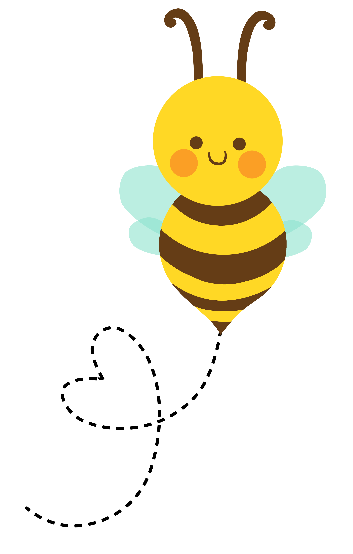 Busy Bee of the Week
No leader of the week